ÜBER MICH
KONTAKT
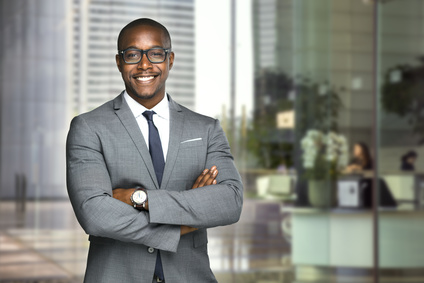 Lorem ipsum dolor sit amet, consectetur adipiscing elit. Morbi tristique sapien nec nulla rutrum imperdiet. Nullam faucibus augue id velit luctus maximus. Interdum et malesuada fames ac ante ipsum primis in faucibus. Etiam bibendum, ante nec luctus posuere, odio enim semper tortor, id eleifend mi ante vitae ex. Sed molestie varius erat a aliquet.
TELEFON
000 111 333 / 000 222 444
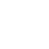 ADRESSE
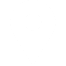 12 Street Name
Berlin
EMAIL
name@mail.com
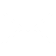 SOCIAL MEDIA
Facebook.com/name
Linkedin.com/name
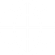 Philbert 
LATOURNERIEU
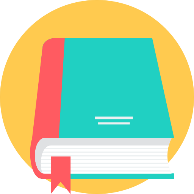 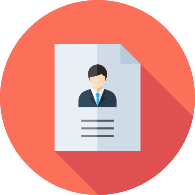 BERUFSERFAHRUNGEN
AUSBILDUNG
2012 – GRAD – UNIVERSITÄT 
Lorem ipsum dolor sit amet, consectetur adipiscing elit. 

2012 – GRAD – UNIVERSITÄT 
Lorem ipsum dolor sit amet, consectetur adipiscing elit. 

2012 – GRAD – UNIVERSITÄT 
Lorem ipsum dolor sit amet, consectetur adipiscing elit.
2011 – 2012 | BERUFSBEZEICHNUNG | UNTERNEHMEN Lorem ipsum dolor sit amet, consectetur adipiscing elit. Morbi tristique sapien nec nulla rutrum imperdiet. Nullam faucibus augue id velit luctus maximus. Interdum et malesuada fames ac ante ipsum primis in faucibus. Etiam bibendum, ante nec luctus posuere.

2011 – 2012 | BERUFSBEZEICHNUNG | UNTERNEHMEN 
Lorem ipsum dolor sit amet, consectetur adipiscing elit. Morbi tristique sapien nec nulla rutrum imperdiet. Nullam faucibus augue id velit luctus maximus. Interdum et malesuada fames ac ante ipsum primis in faucibus. Etiam bibendum, ante nec luctus posuere.

2011 – 2012 | BERUFSBEZEICHNUNG | UNTERNEHMEN 
Lorem ipsum dolor sit amet, consectetur adipiscing elit. Morbi tristique sapien nec nulla rutrum imperdiet. Nullam faucibus augue id velit luctus maximus. Interdum et malesuada fames ac ante ipsum primis in faucibus. Etiam bibendum, ante nec luctus posuere.

2011 – 2012 | BERUFSBEZEICHNUNG | UNTERNEHMEN 
Lorem ipsum dolor sit amet, consectetur adipiscing elit. Morbi tristique sapien nec nulla rutrum imperdiet. Nullam faucibus augue id velit luctus maximus. Interdum et malesuada fames ac ante ipsum primis in faucibus. Etiam bibendum, ante nec luctus posuere.

2011 – 2012 | BERUFSBEZEICHNUNG | UNTERNEHMEN 
Lorem ipsum dolor sit amet, consectetur adipiscing elit. Morbi tristique sapien nec nulla rutrum imperdiet. Nullam faucibus augue id velit luctus maximus. Interdum et malesuada fames ac ante ipsum primis in faucibus. Etiam bibendum, ante nec luctus posuere.
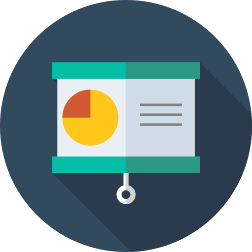 FÄHIGKEITEN
SOFTWARE
Photoshop CS

PHP MySQL

Google AdWords

Ruby On Rails

Analytics Omniture
SPRACHEN
Englisch
Französisch
Spanisch